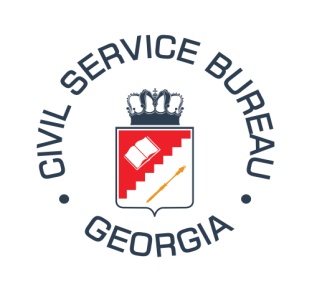 INSIGHTS OF FUNCTIONAL AND INSTITUTIONAL ANALYSIS IN GEORGIA 

EaP workshop
Tbilisi
April 20, 2018
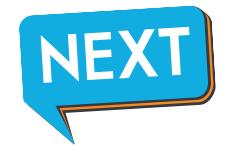 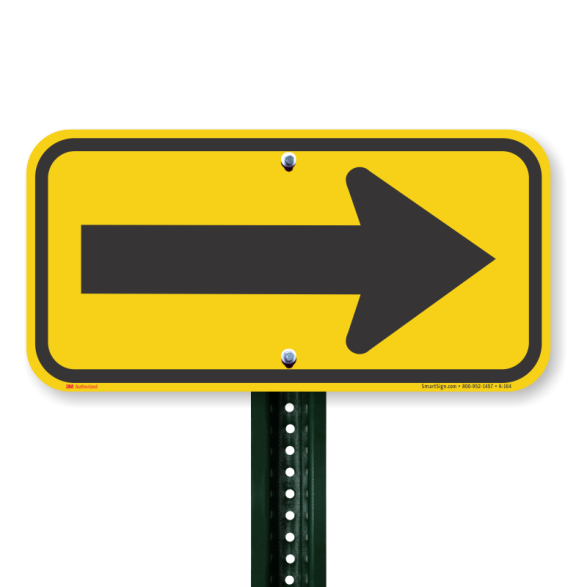 Draft the Final Report and provide the recommendations
Sending questionnaires
2015
Deciding on Methodology, team and experts
Interviews
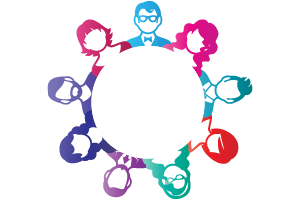 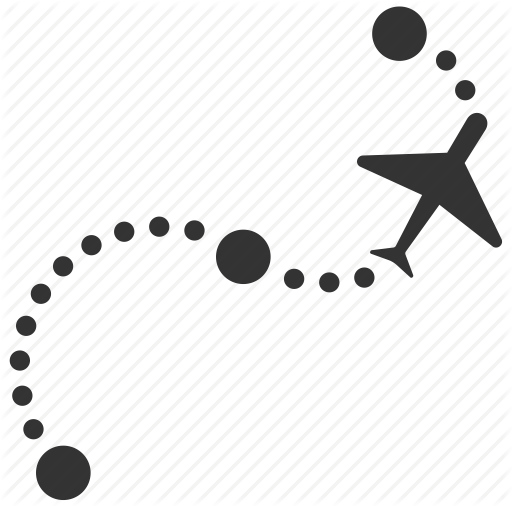 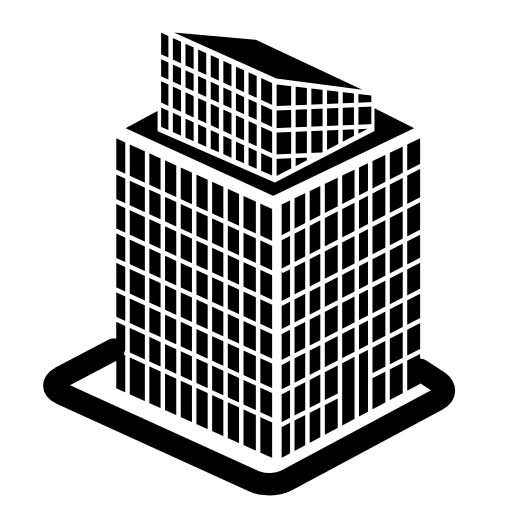 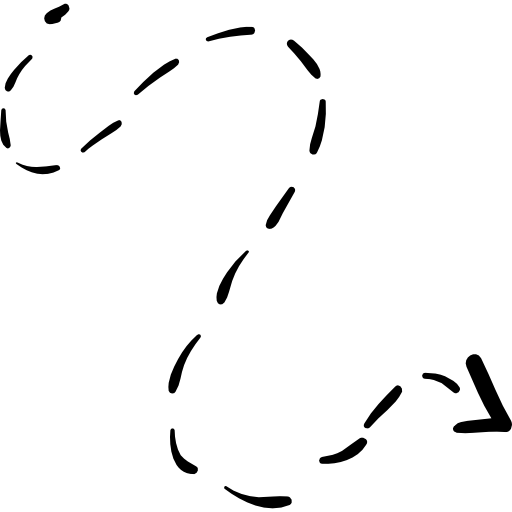 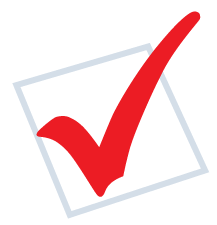 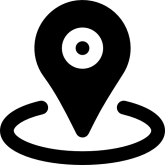 85
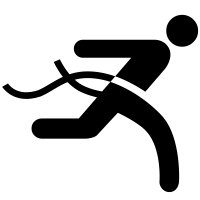 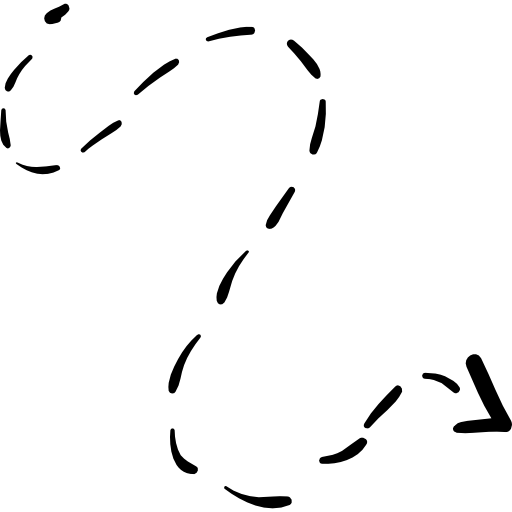 2014
2016
Collecting information 
Desk research
Elaborate initial findings and ideas
2017
Adoption of guiding principles
Adoption of the Concept of Civil Servic Reform (CSR)
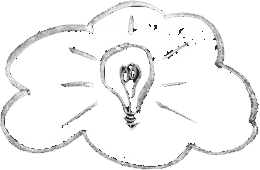 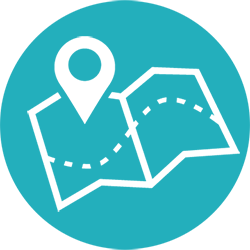 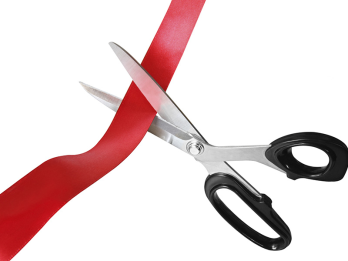 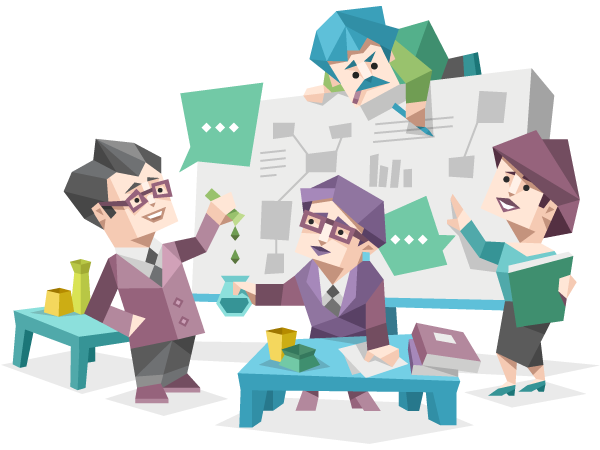 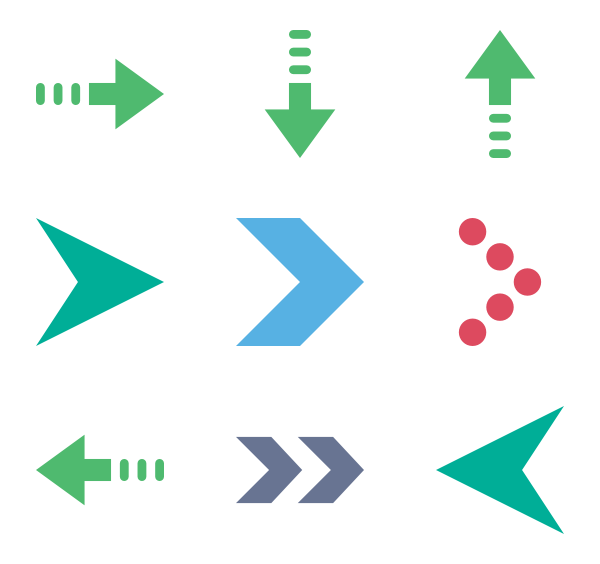 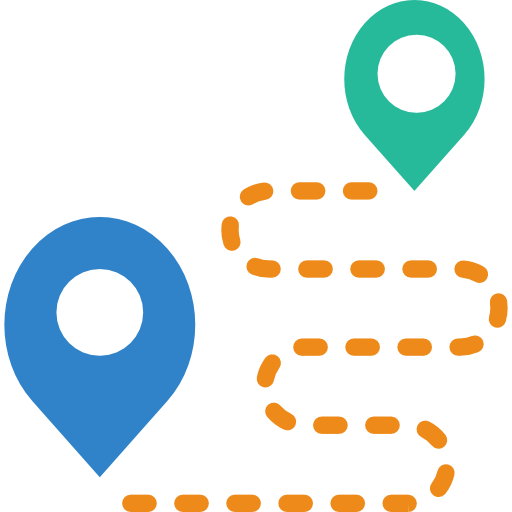 LEGAL ENTITIES OF PUBLIC LAW
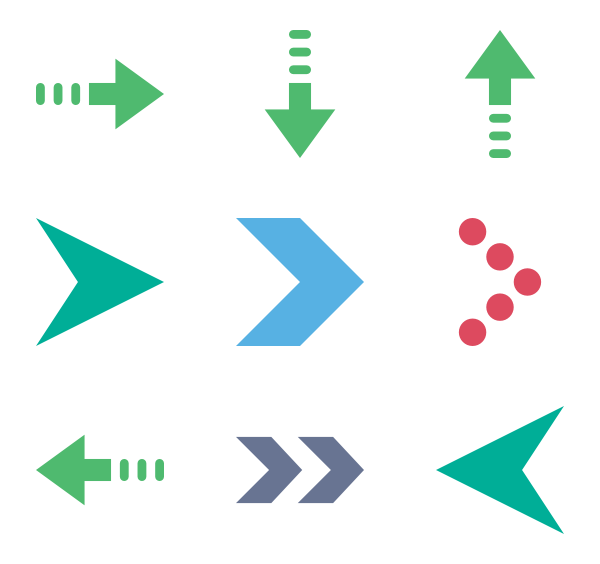 LOCAL SELF-GOVERNMENTAL INSTITUTIONS
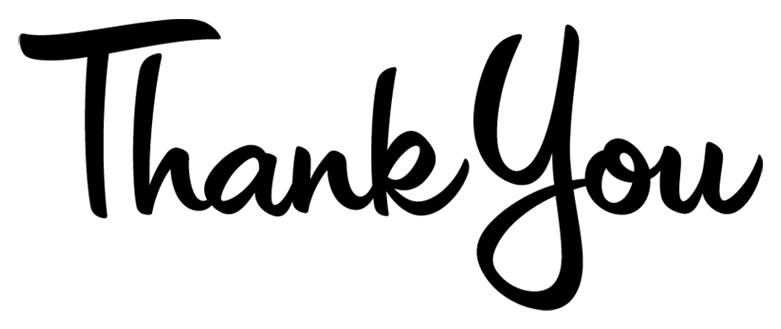 4